出エジプト　８話せいどうのへび
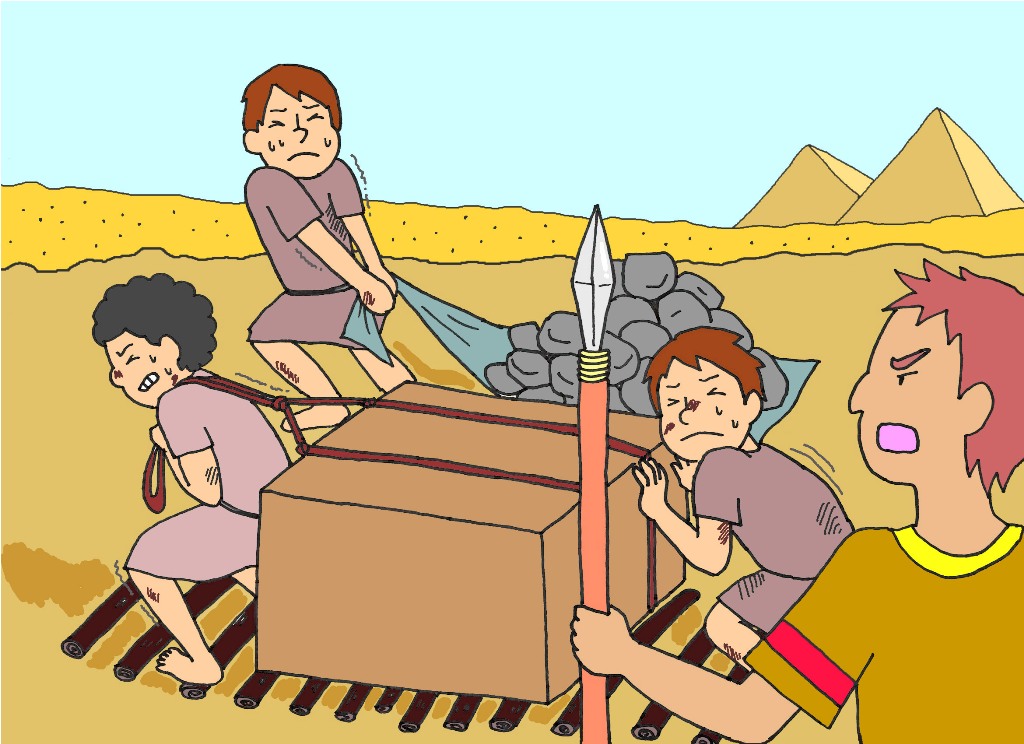 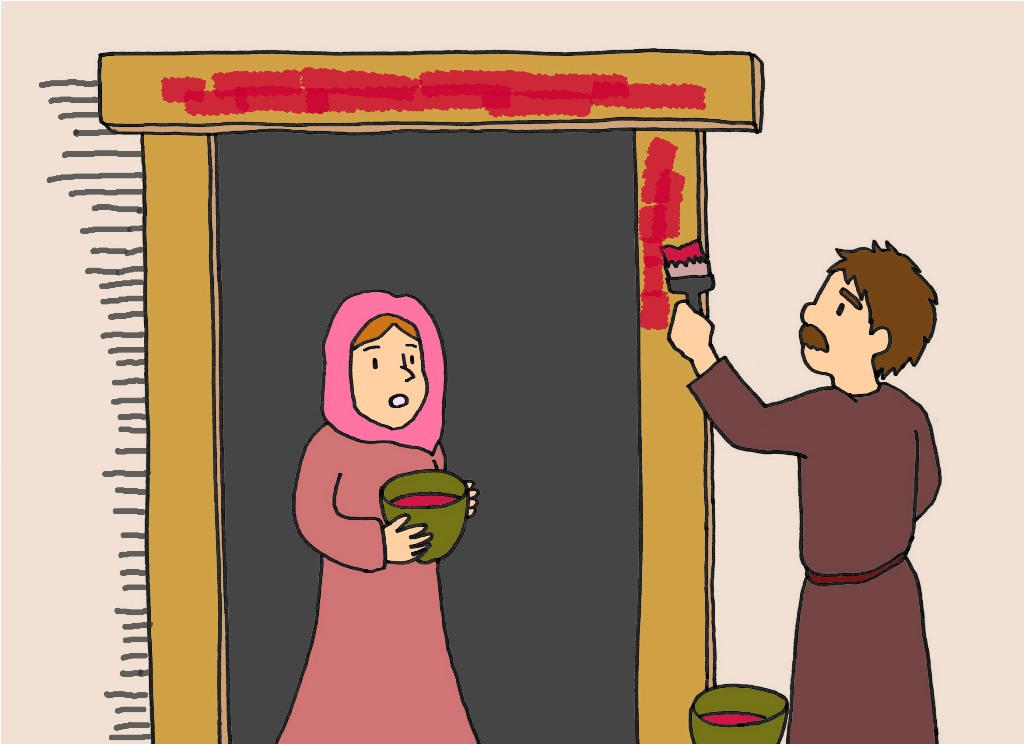 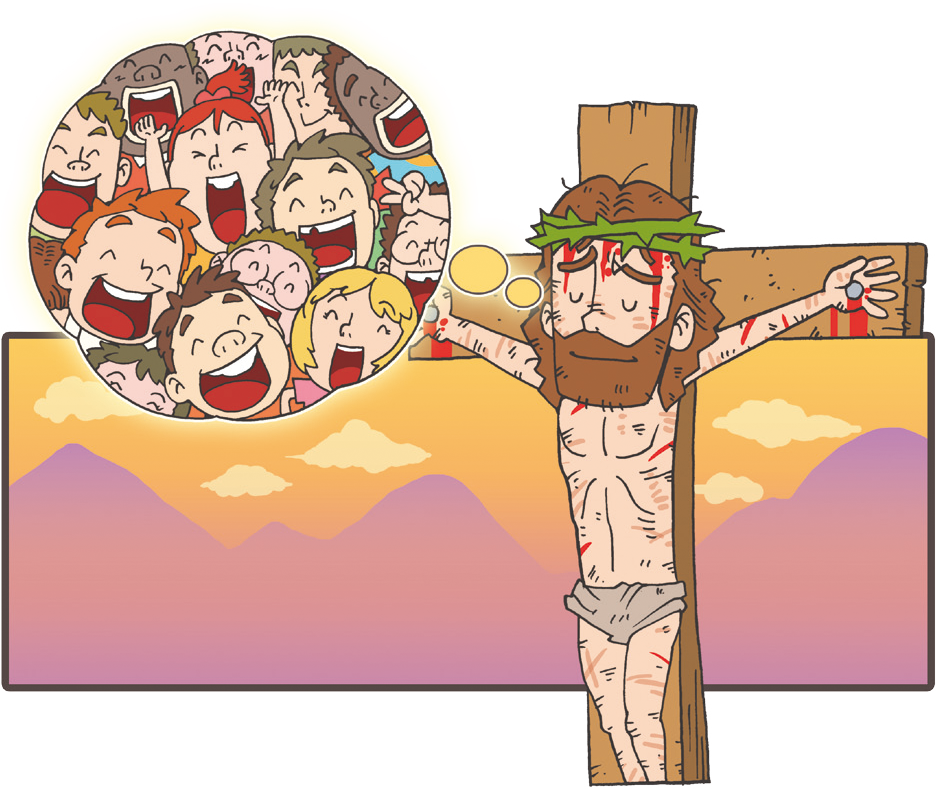 つみ
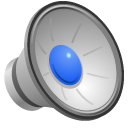 [Speaker Notes: 神様を離れた罪の問題から来る災いとのろい]
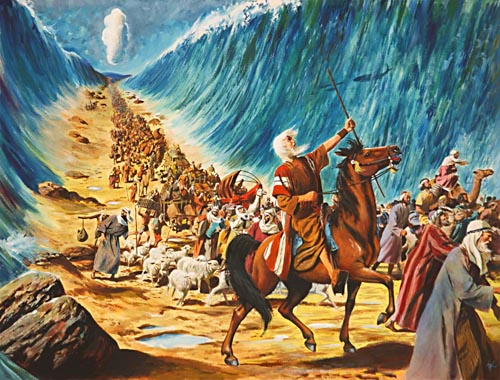 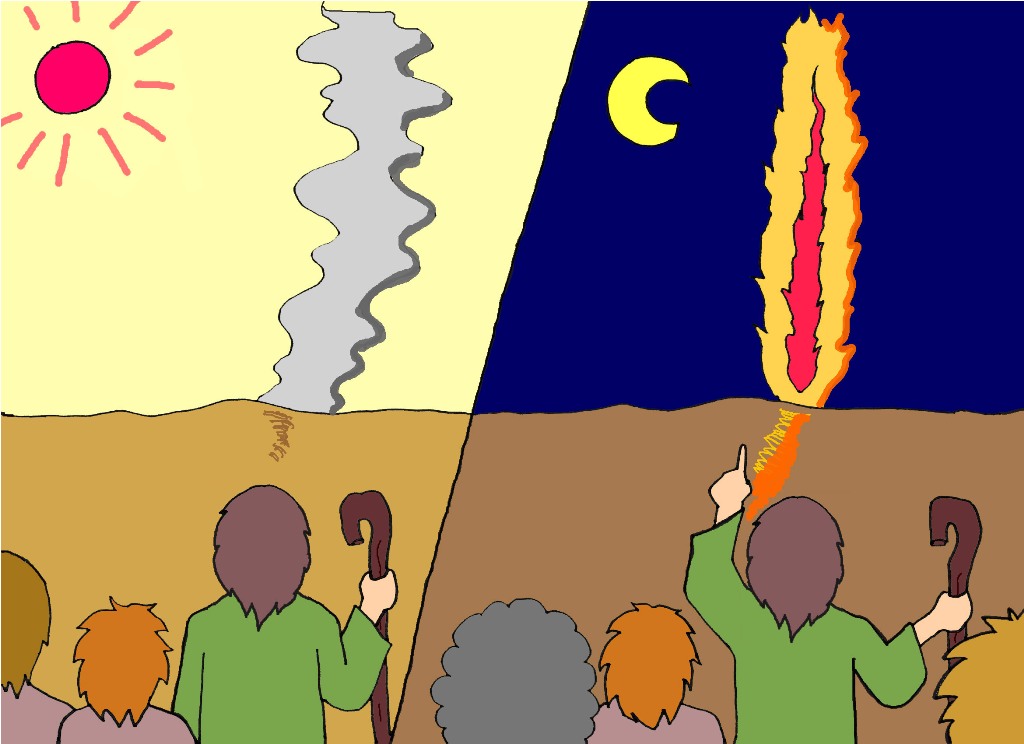 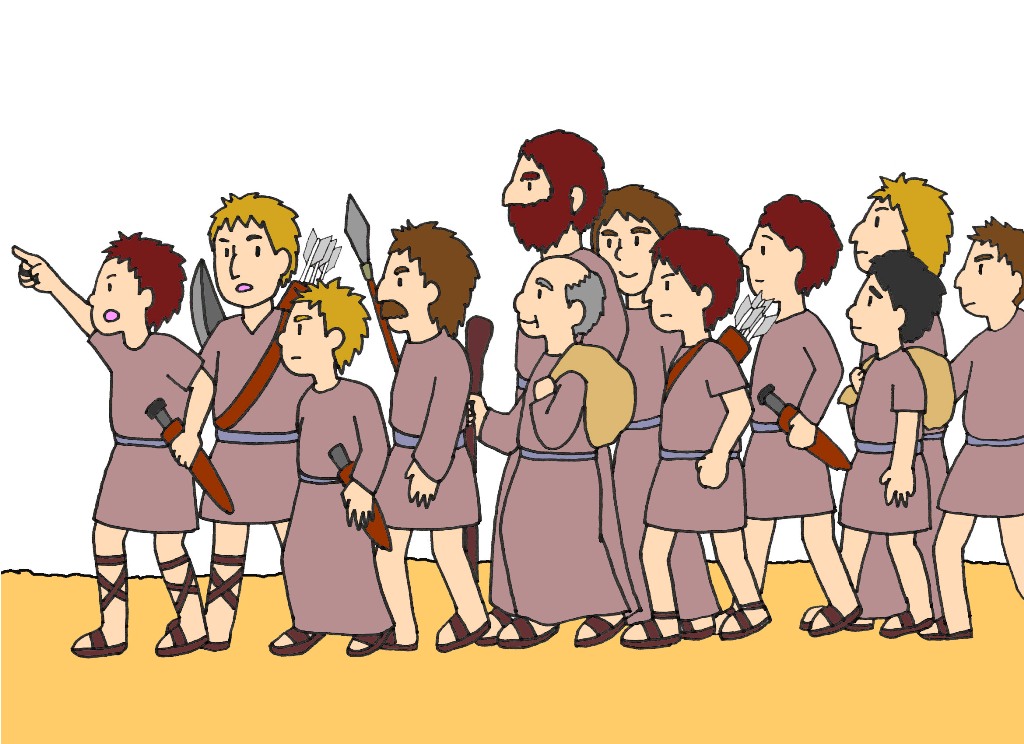 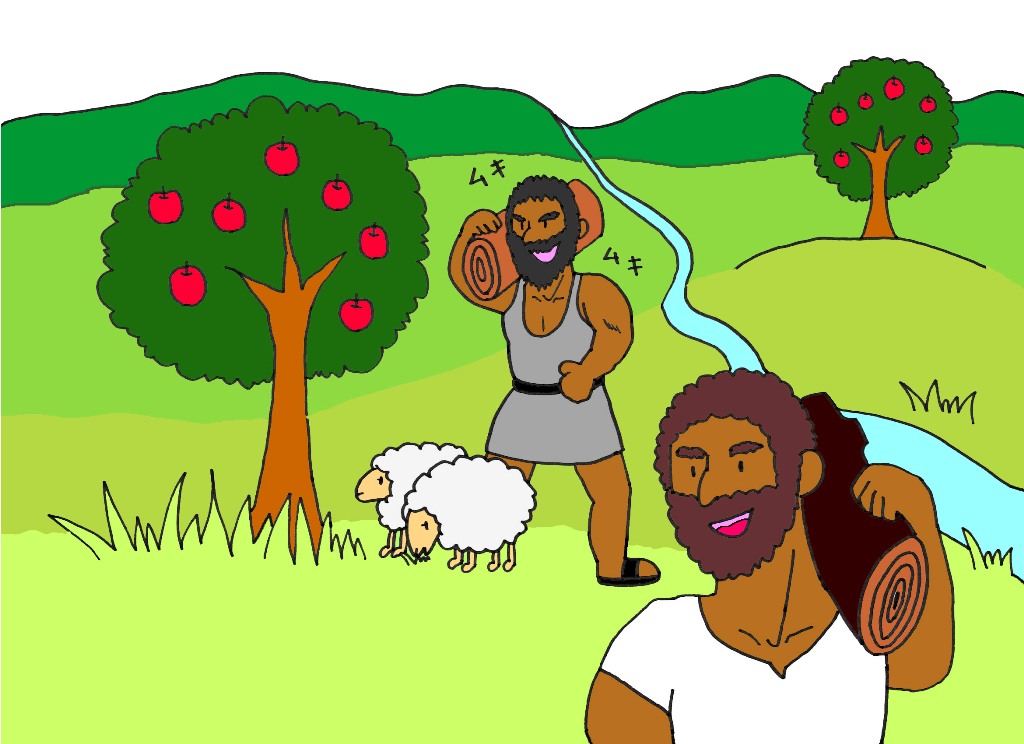 カナンのち
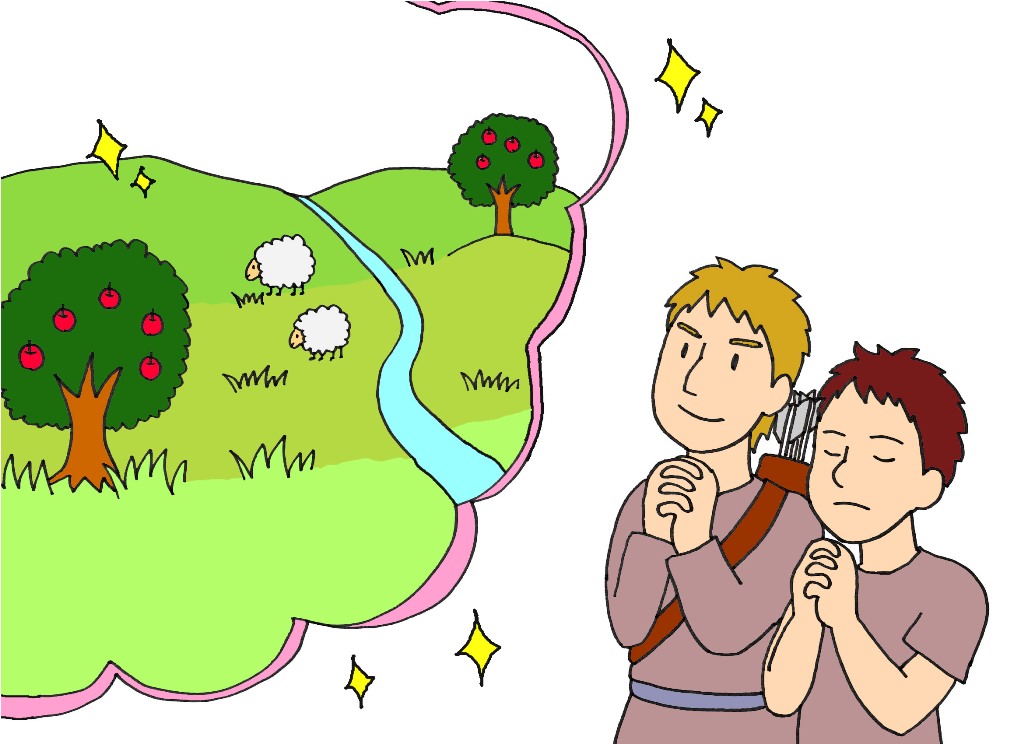 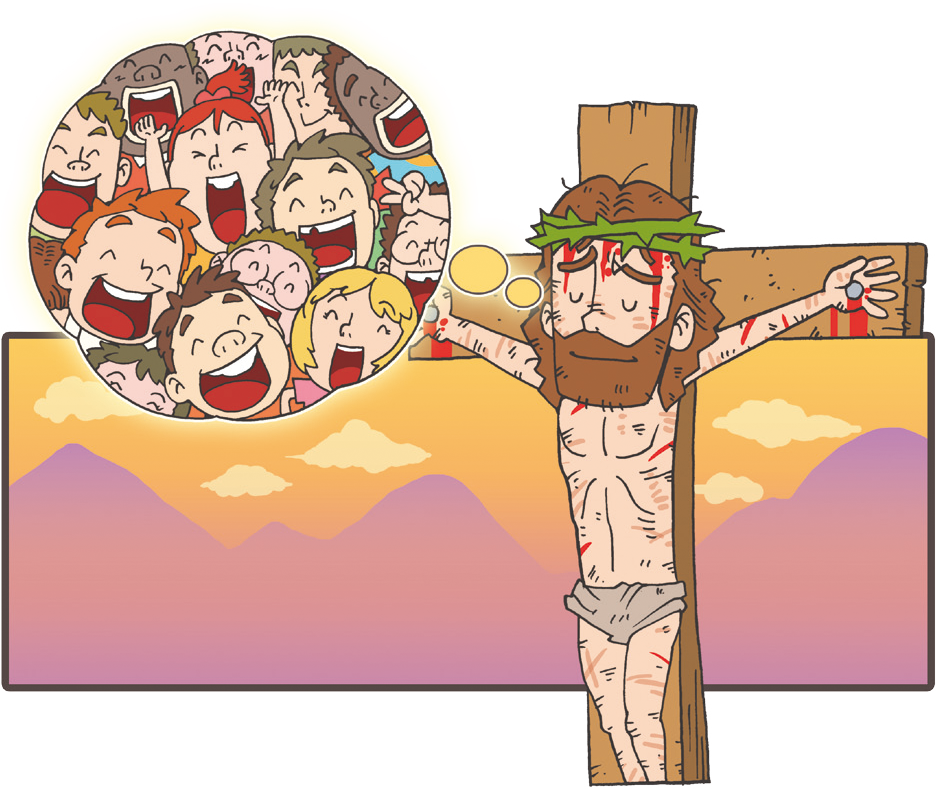 つみ
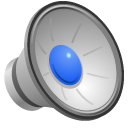 [Speaker Notes: 神様を離れた罪の問題から来る災いとのろい]
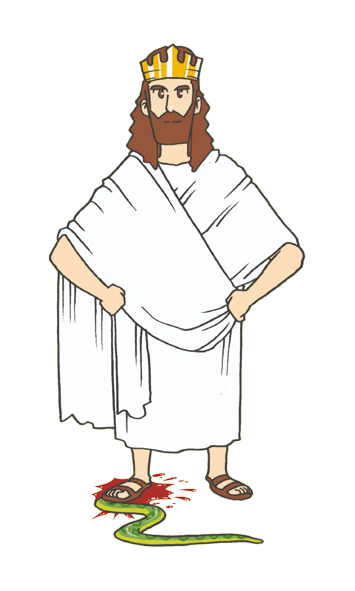 サタン
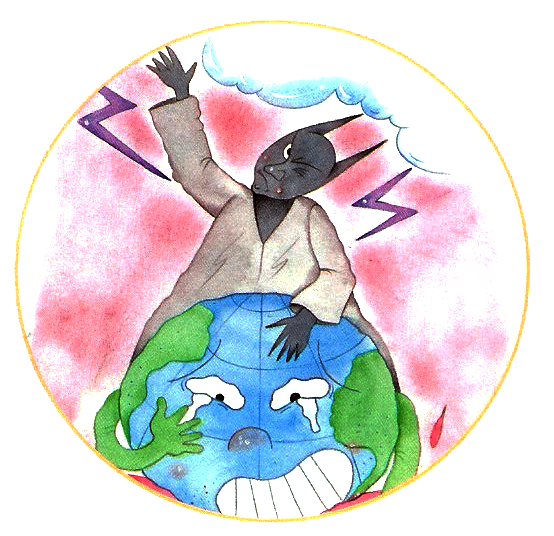 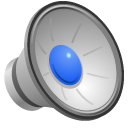 [Speaker Notes: 最後まで滅びの中にに引っ張っていくサタン]
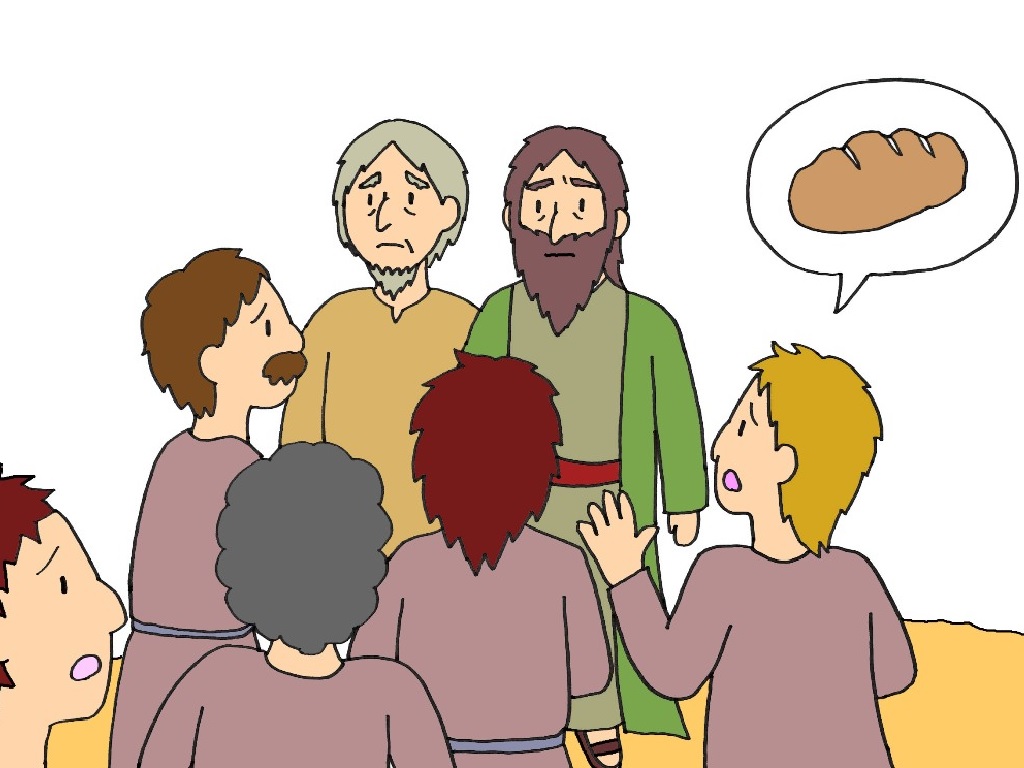 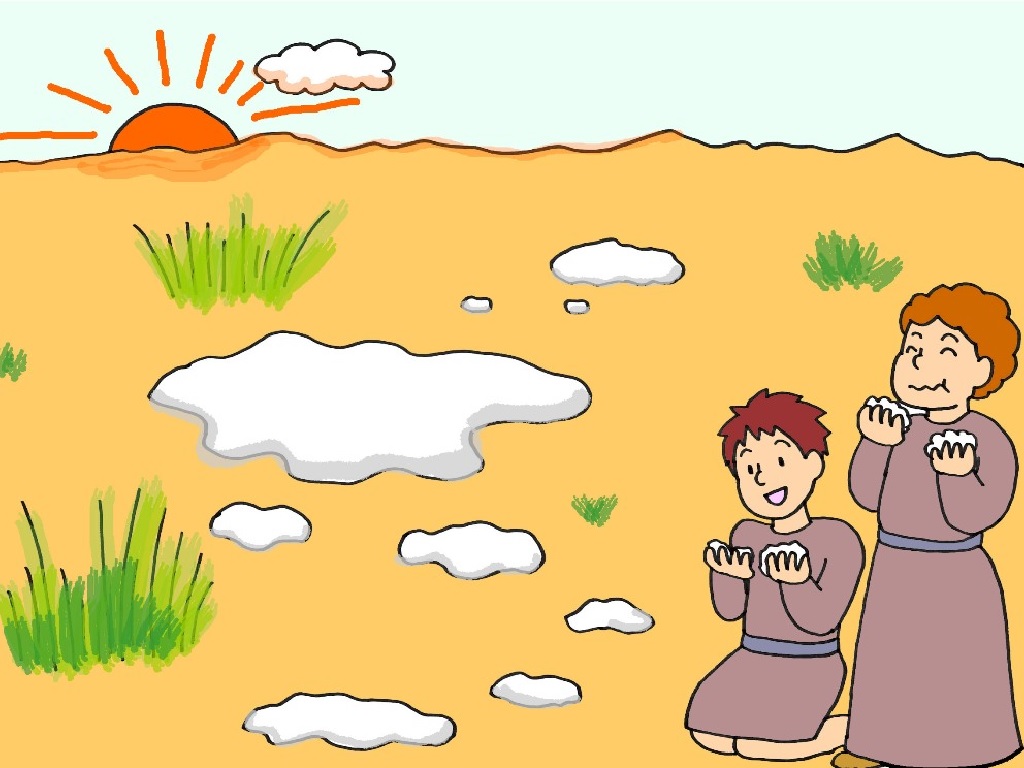 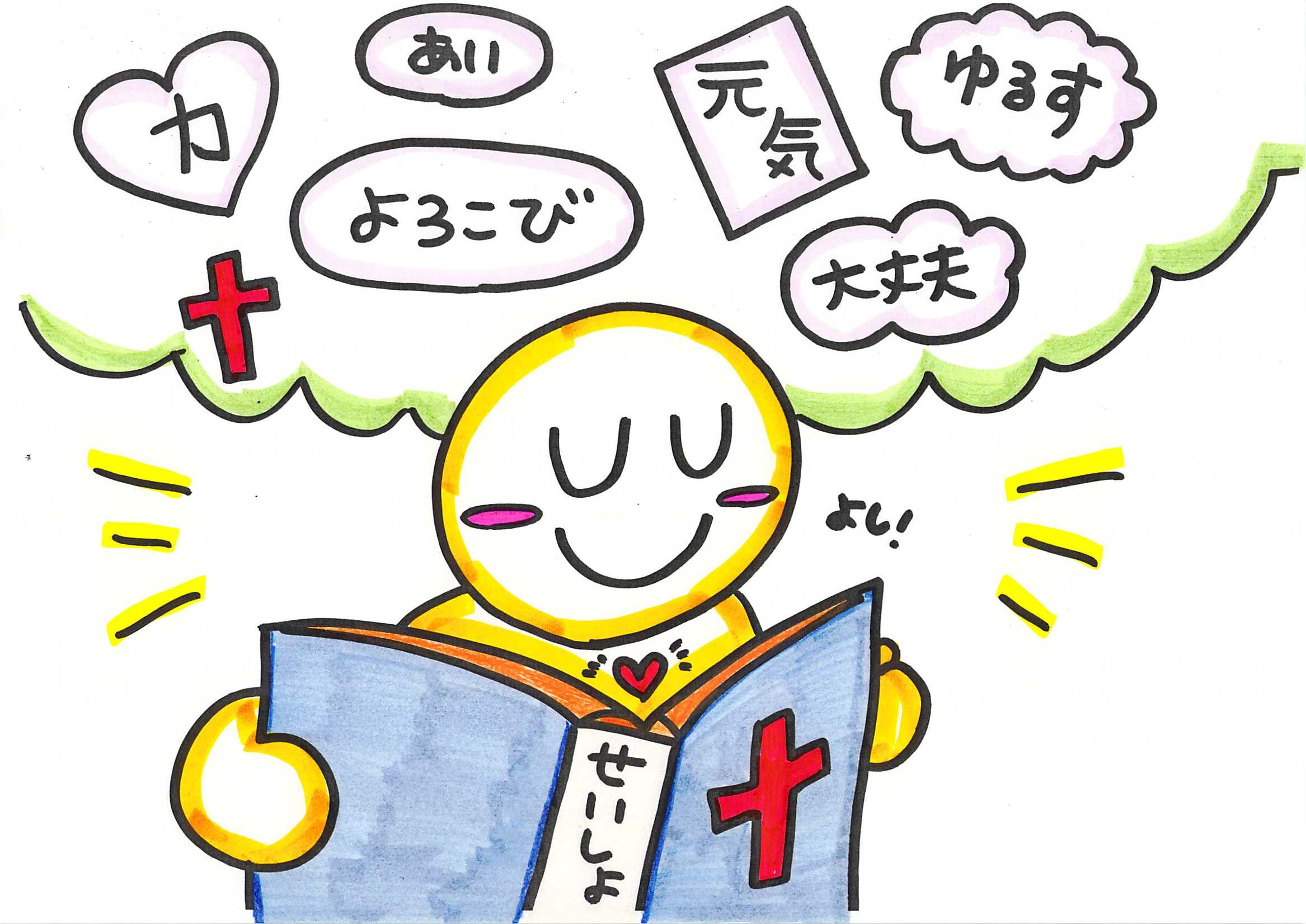 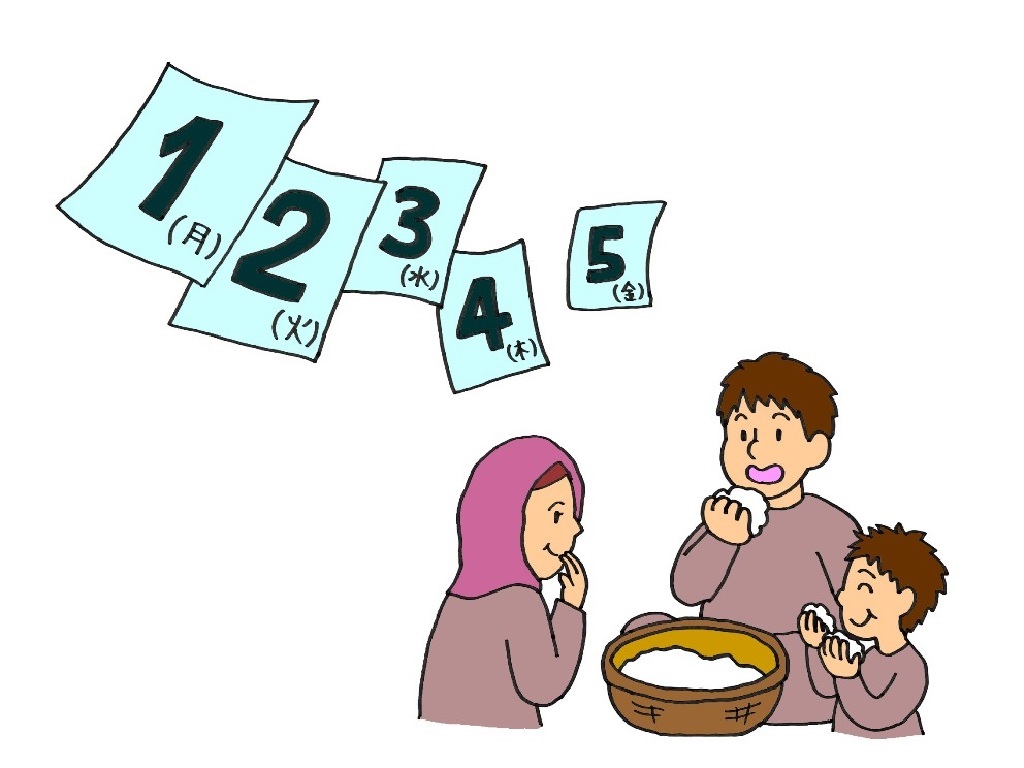 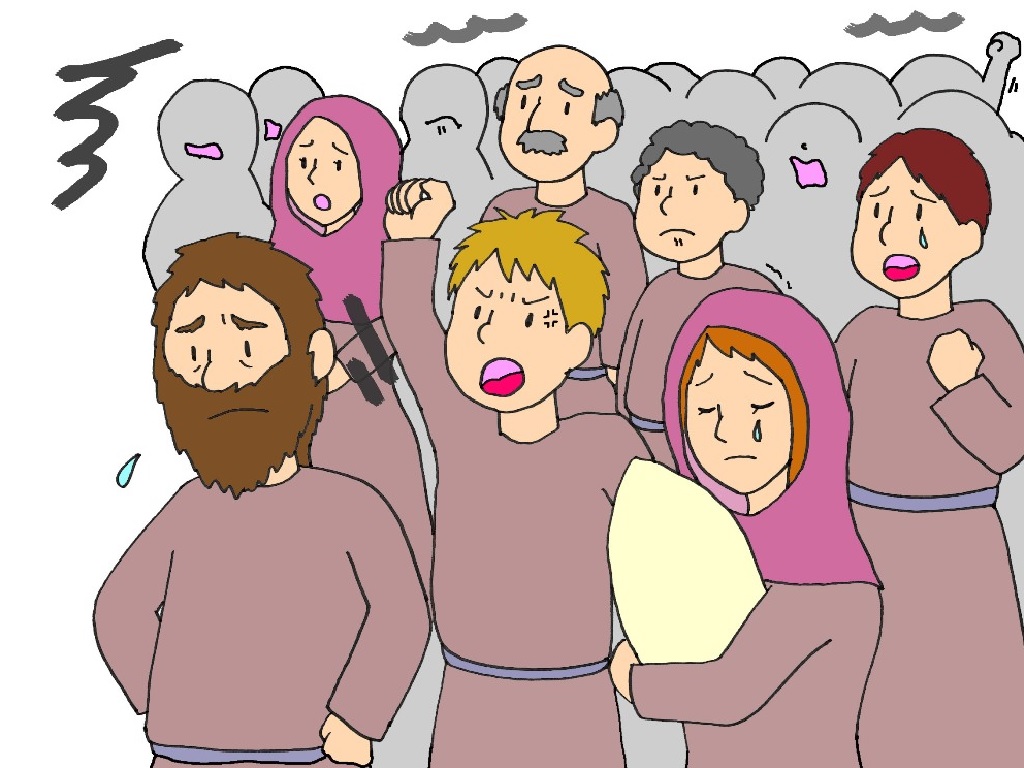 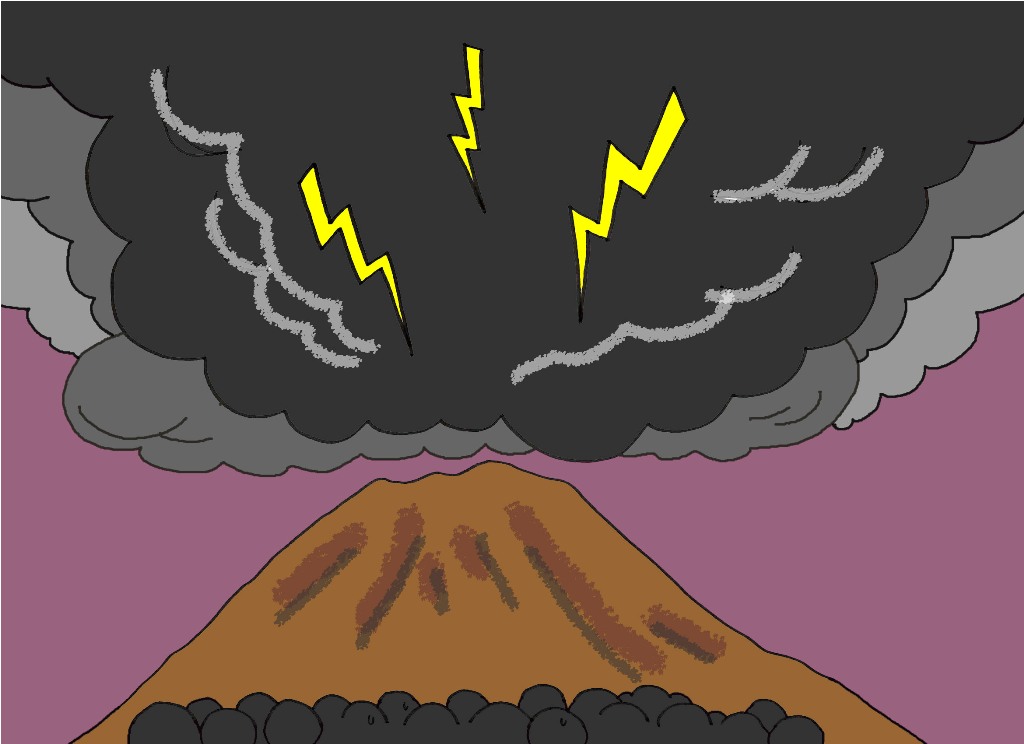 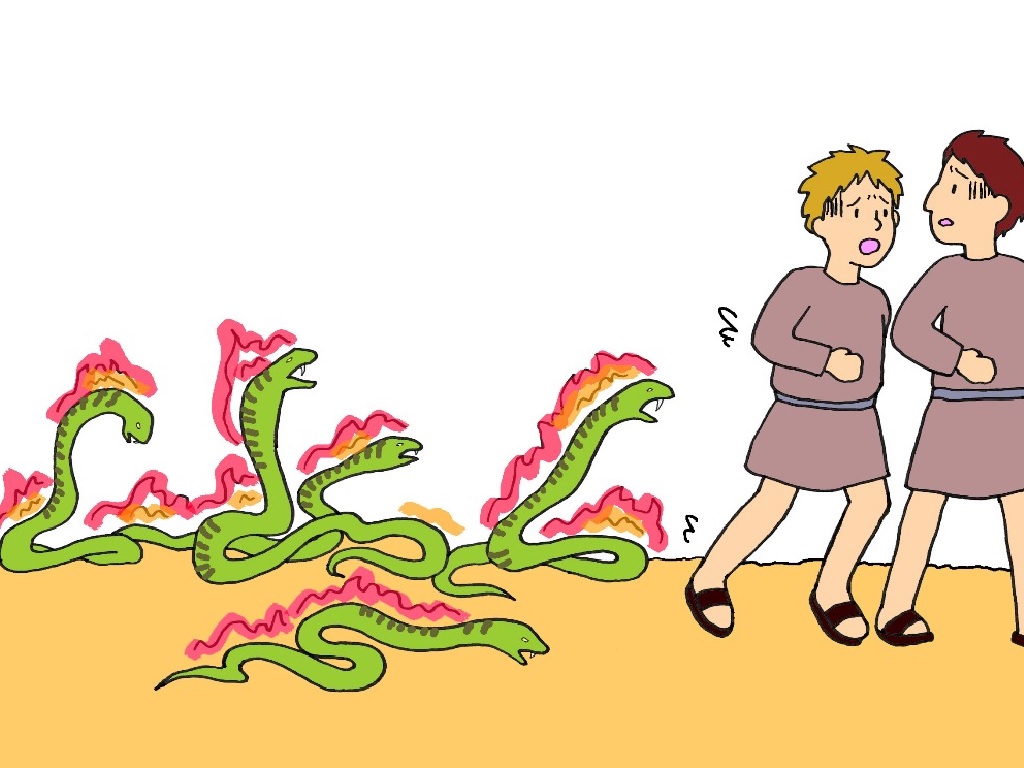 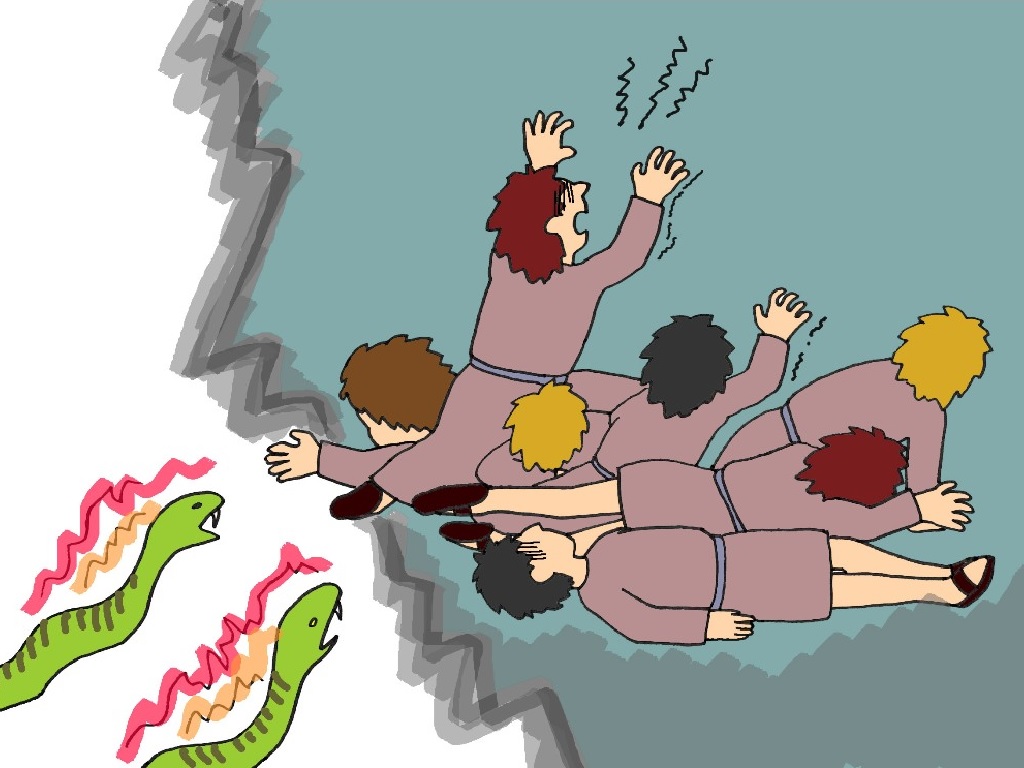 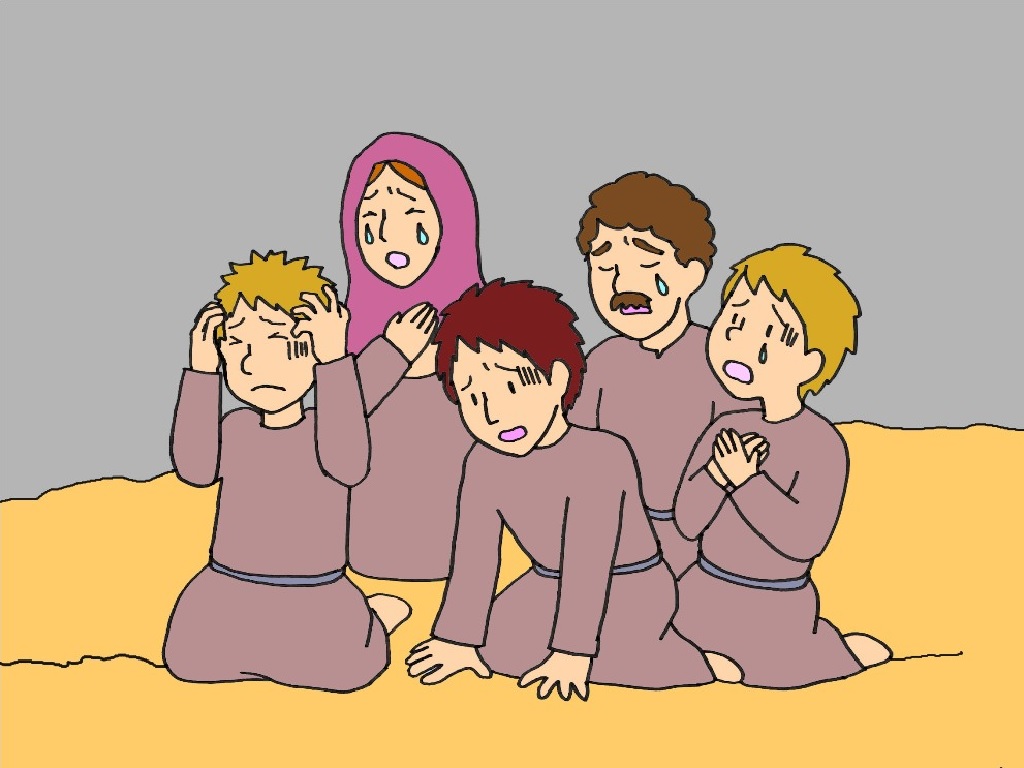 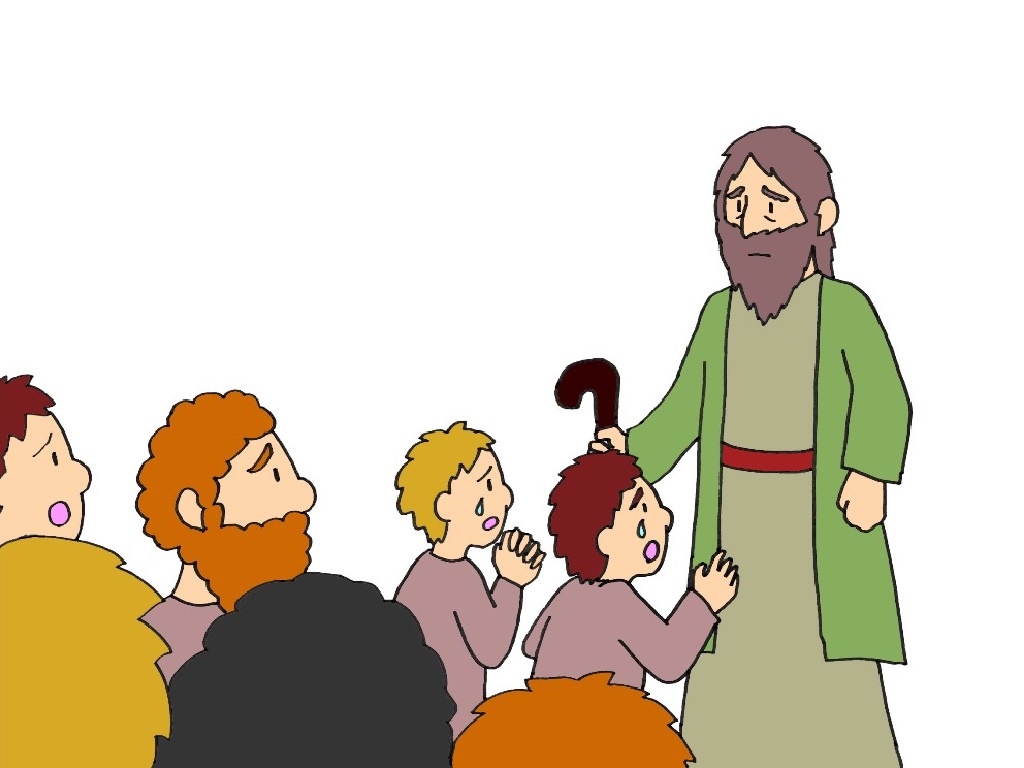 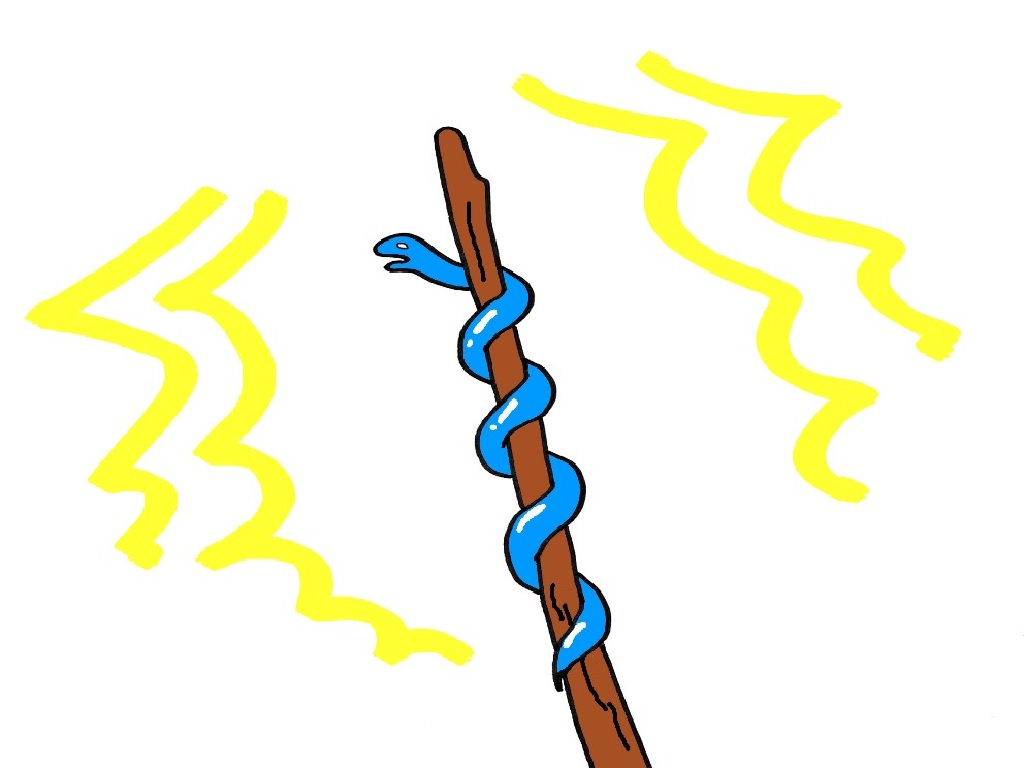 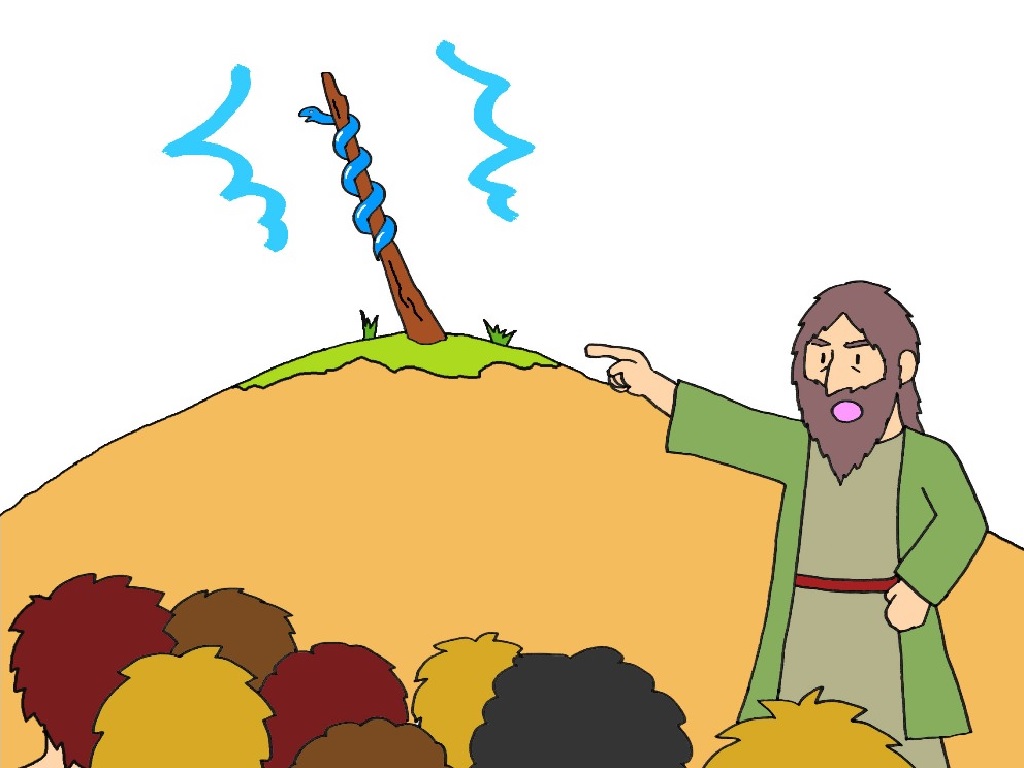 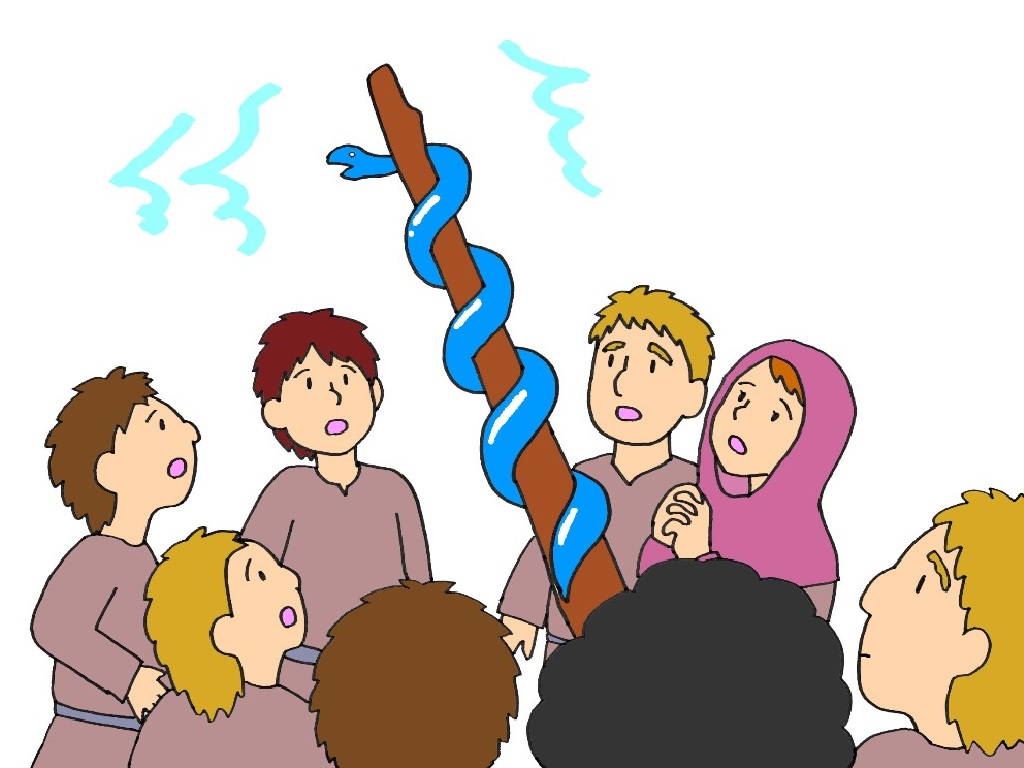 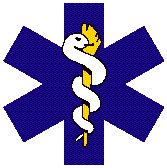 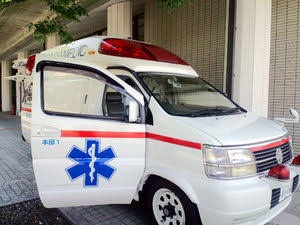 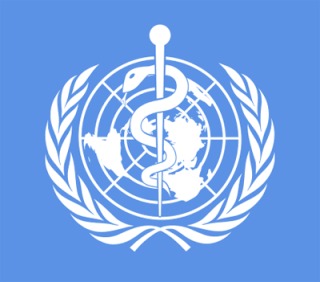 ヨハネ３しょう１４~１６せつ
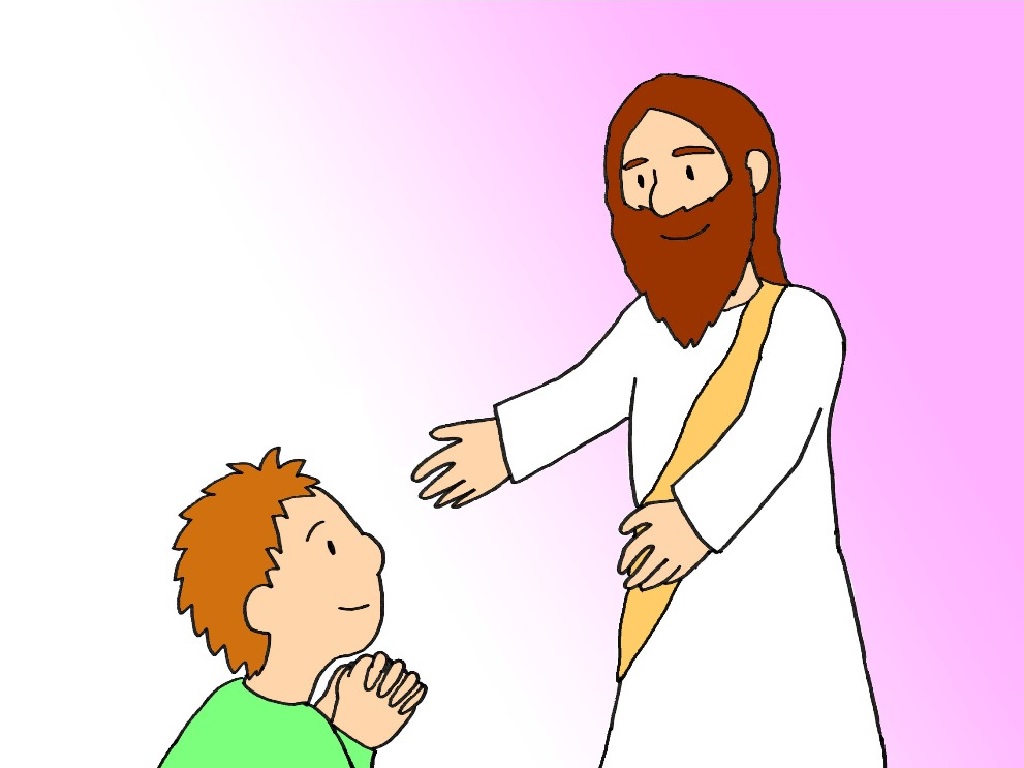 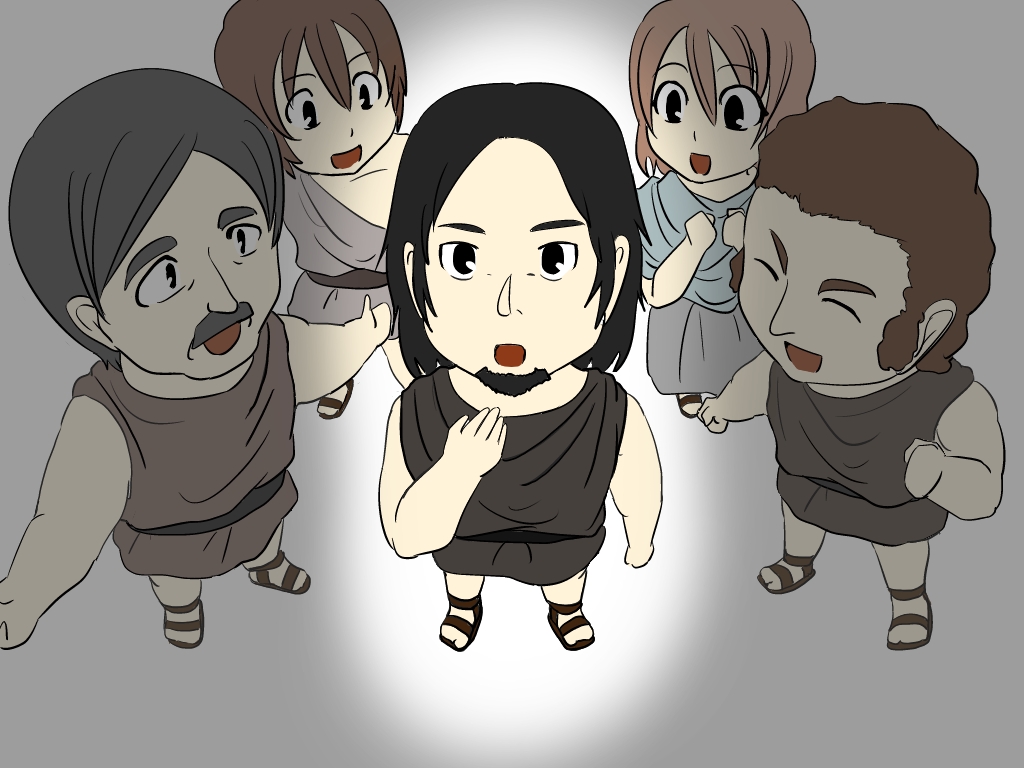 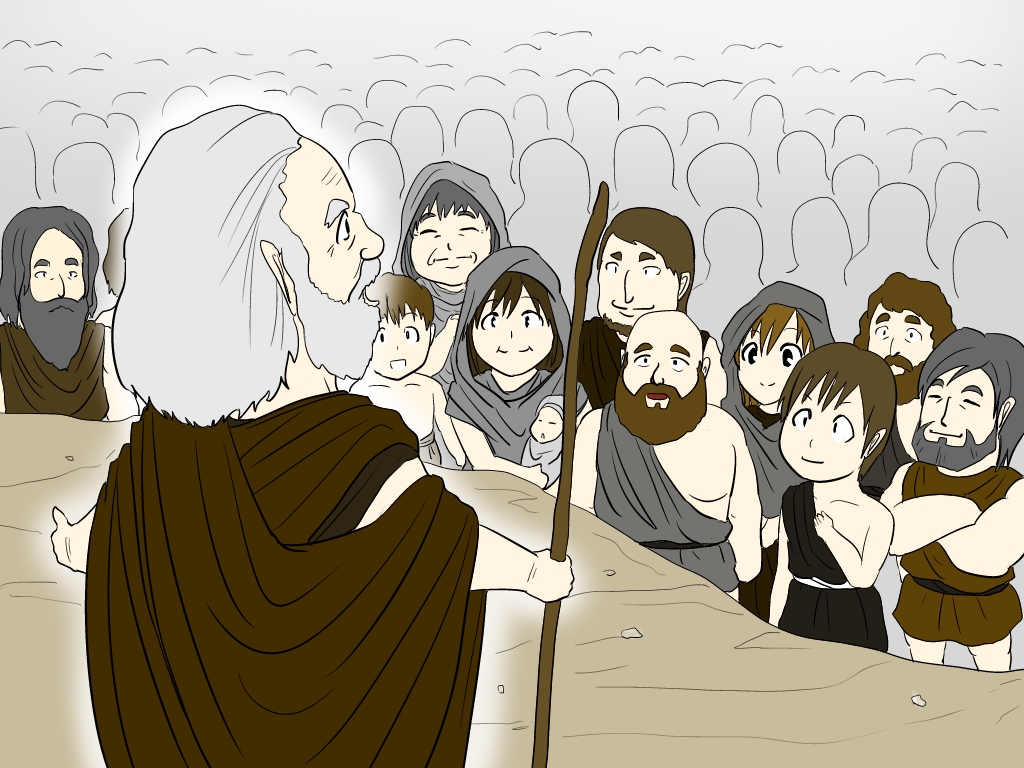 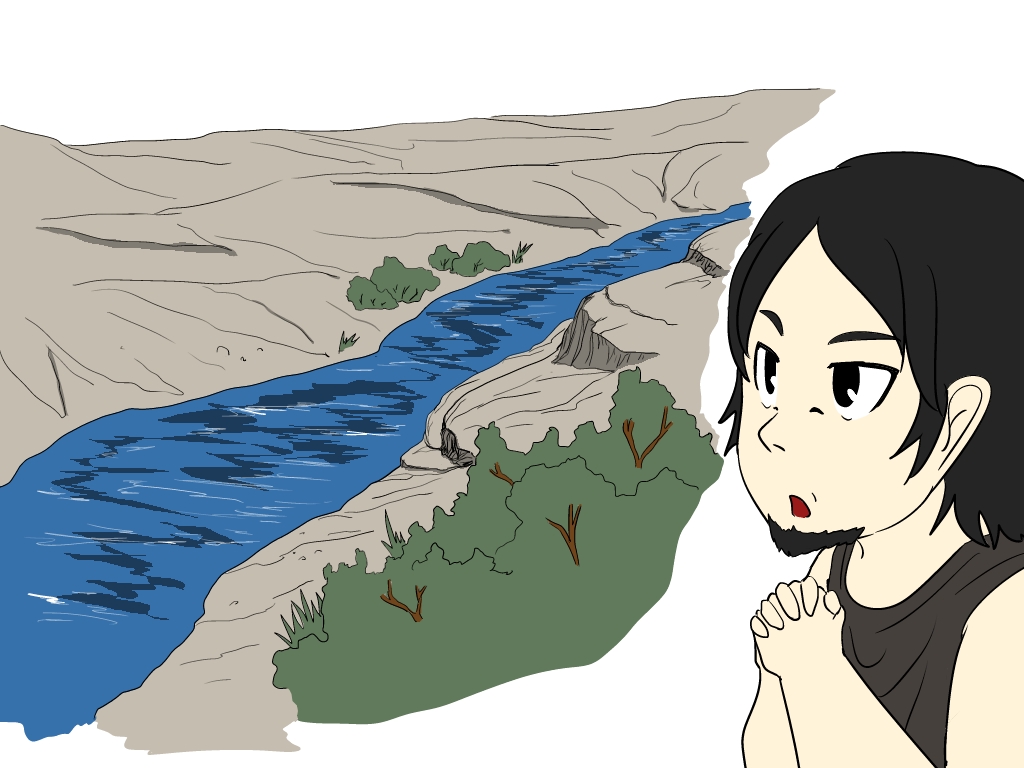 つづく